День космонавтики
12 апреля 1961 года
Вопросы отборочного тура
1. Назовите планеты Солнечной системы, в последовательности начиная от Солнца.
Варианты ответа:
а) Венера, Земля, Юпитер, Марс, Меркурий, Сатурн, Уран, 
      Нептун, Плутон.
б) Земля, Юпитер, Марс, Меркурий, Сатурн, Уран, Нептун, 
      Плутон, Венера.
в) Меркурий, Венера, Земля,  Марс, Юпитер, Сатурн, Уран,
      Нептун, Плутон.
г) Меркурий, Венера,   Марс, Земля, Юпитер, Сатурн, Уран, 
      Нептун, Плутон.
2. Что такое зодиак?
Варианты ответа:


а) Большие скопления звёзд.
б) Самые красивые и яркие созвездия.
в) Созвездия, которые бывают видны только один 
    месяц в году.
г) Это 12 созвездий, через которые проходит 
    Солнце, совершая свой видимый годичный путь.
3. Через какие созвездия проходит Солнце, совершая свой видимый годичный путь?
Варианты ответа:


а) Козерог, Водолей, Рыбы, Овен, Телец, Близнецы, Рак, 
      Лев, Дева, Весы, Скорпион, Стрелец.
б) Овен, Телец, Близнецы, Рак, Лев, Дева, Весы, Скорпион, 
      Стрелец, Козерог, Водолей, Рыбы.
в) Овен, Телец, Близнецы, Рак, Лев, Дева, Весы, Скорпион, 
      Стрелец, Козерог, Водолей, Титан.
4. Какая Самая большая планета Солнечной системы?
Варианты ответа:
 

а) Уран.
б) Сатурн.
в) Плутон.
г) Юпитер.
5.Назовите самую удаленную планету Солнечной системы.
Варианты ответа:


а) Венера.
б) Меркурий.
в) Плутон.
г) Сатурн.
6. Назовите самую близкую к Солнцу планету.
Варианты ответа:


а) Венера.
б) Земля.
в) Марс.
г) Меркурий.
7. Назовите  планету с кольцами
Варианты ответа:


а) Юпитер.
б) Нептун.
в) Марс.
г) Сатурн.
8. Что такое астероид?
Варианты ответа:


а) Малая планета.
б) Комета.
в) Метеорит.
г) Спутник.
9. Как называется комета, которая каждые 75 лет появляется около нашей планеты?
Варианты ответа:


а) Лекселя.
б) Галлея.
в) Хейла - Боппа.
г) Беннета.
10. Назовите 4 спутника Юпитера, открытые Галилео Галилеем.
Варианты ответа:


а) Фемисто, Дии, Пасифе, Адрастея.
б) Ио, Европа, Ганимед, Каллисто.
в) Гимадия, Лода, Амалтея, Теба.
г) Адрастея, Могида, Элара, Лода.
Знакомые лица
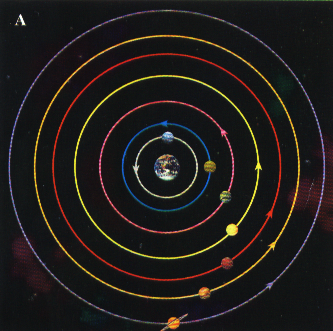 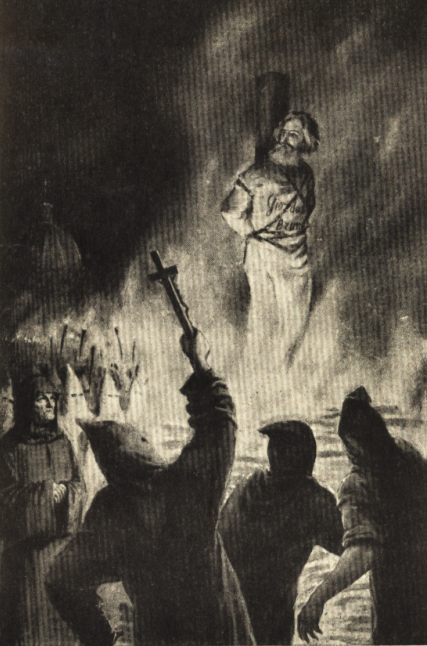 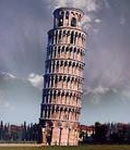 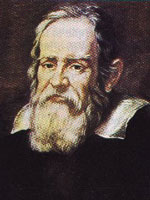 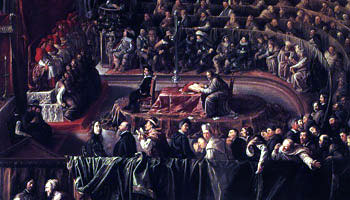 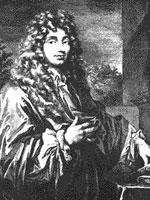 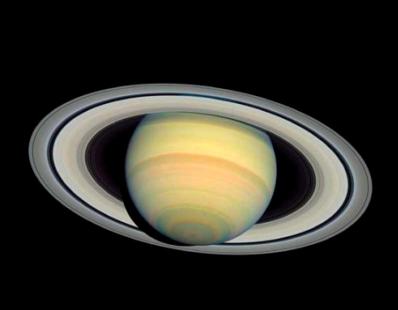 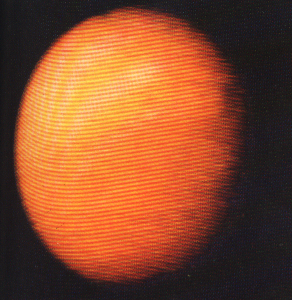 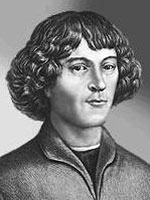 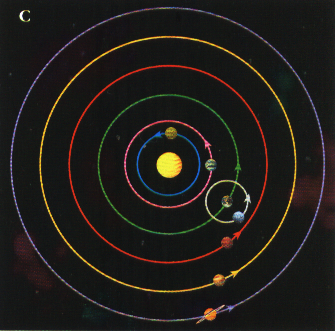 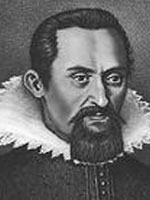 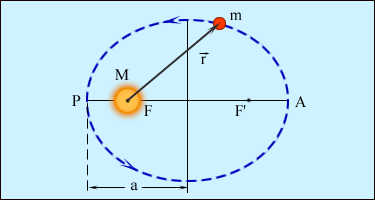 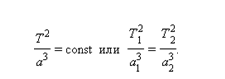 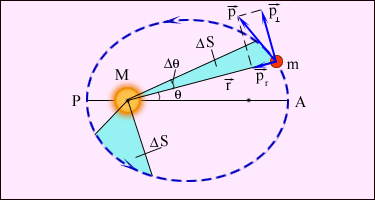 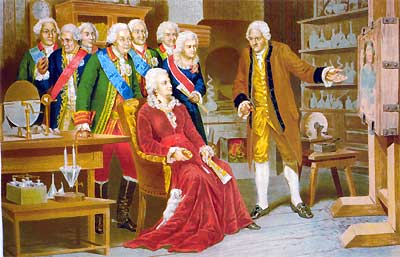 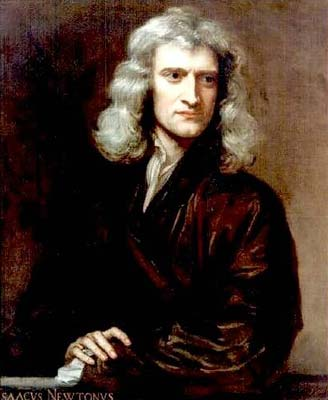 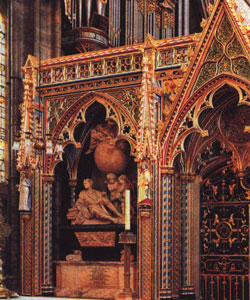 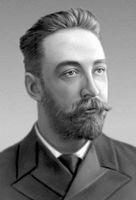 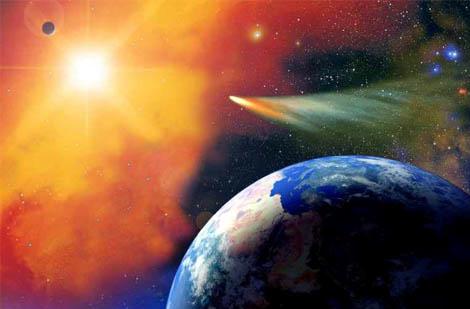 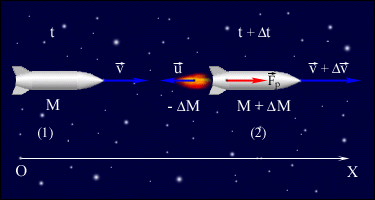 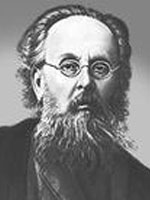 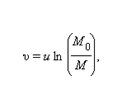 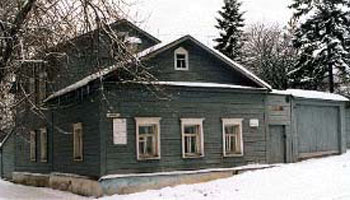 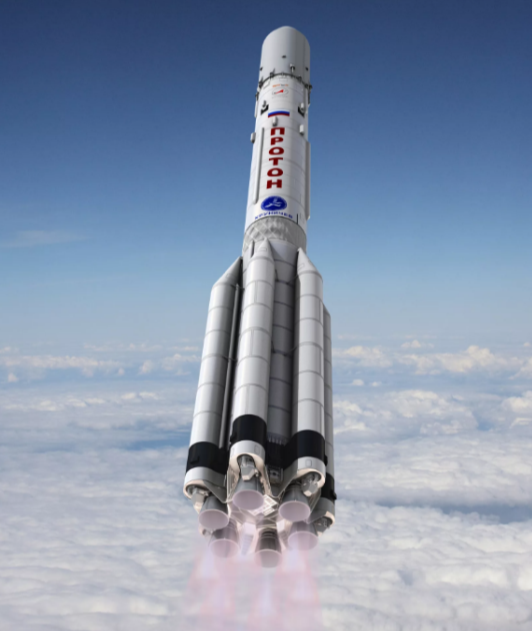 Уходят  в космос корабли.
Летящие среди звезд.
Вопросы 1 команде
Когда был запущен первый искусственный спутник Земли?
Кто был главным конструктором первого  космического корабля? 
Кто побывал в космосе до человека? Как звали первых посланцев?.
Назовите космодром, расположенный на территории бывшего СССР
Вопросы 2 команде
Что является сердцем космической ракеты? 
Название первого самоходного аппарата, побывавшего на Луне. 
Какие американские космические пилотируемые и непилотируемые летательные аппараты вы знаете?
Назовите серии космических кораблей в СССР.
Вопросы 3 команде
Где родился Юрий Гагарин? 
Как назывался корабль Ю. Гагарина?
Назовите фамилию первой женщины-космонавта. 
Космонавт, первым вышедшим в открытый космос.
Наш дом - планета Земля. 
Лунная мозаика
Вопрос  №1.
С какой скоростью вращается 
Земля вокруг Солнца?
Вопрос  №2.
Как называется воздушная 
оболочка Земли?
Вопрос  №3.
Как называется наша галактика?
Вопрос  №4.
Назовите космодром, расположенный на территории бывшего СССР.
Вопрос  №5.
Что является сердцем
космической ракеты?
Вопрос  №6.
Излучает ли Луна свет?
Вопрос  №7.
С какой скоростью распространяется
свет в вакууме?
Вопрос  №8.
Какова средняя  продолжительность цикла
солнечной активности?
Вопрос  №9.
Каков средний радиус Земли?
Вопрос  №10.
Каково ускорение свободного падения на Луне?
Вопрос  №11.
Что такое 
одна астрономическая 
единица?
Вопрос  №12.
В каком созвездии находится 
Полярная звезда?
Вопрос  №13.
Как называется явление при котором Луна находится между Солнцем 
и Землёй на одной линии?
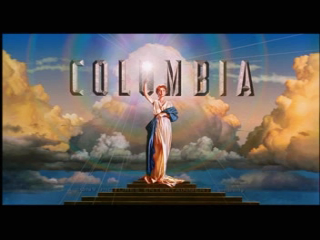 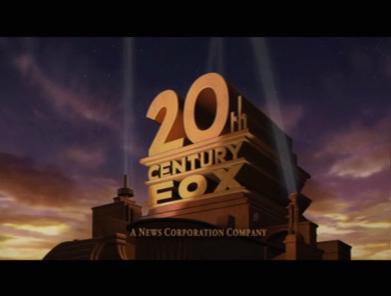 Фильм
Фильм
Фильм
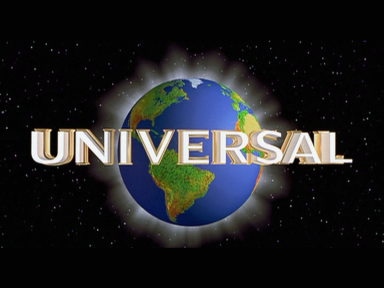 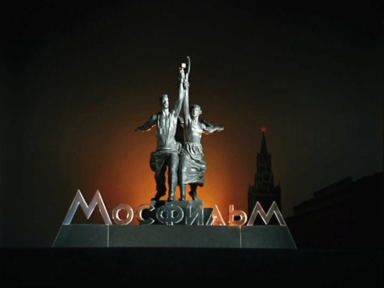 Фильм
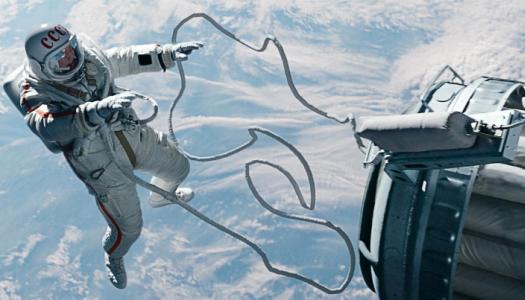 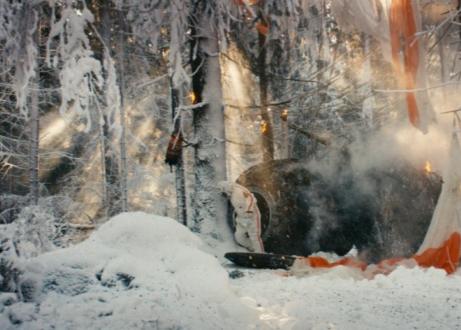 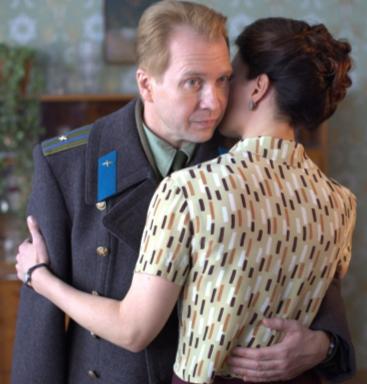 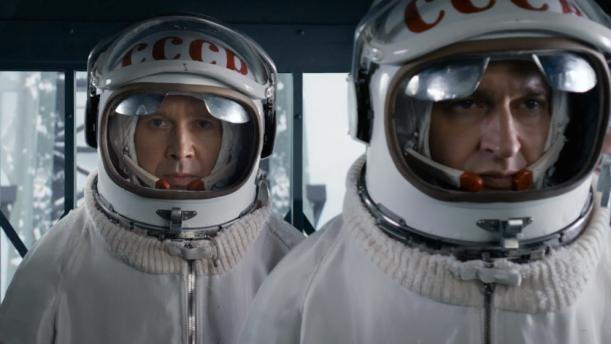 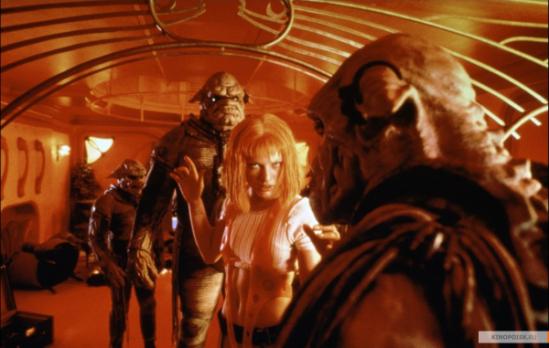 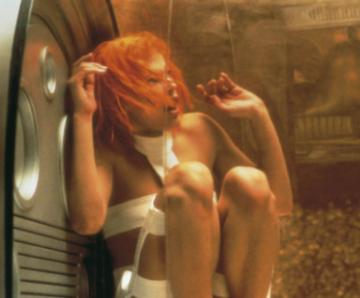 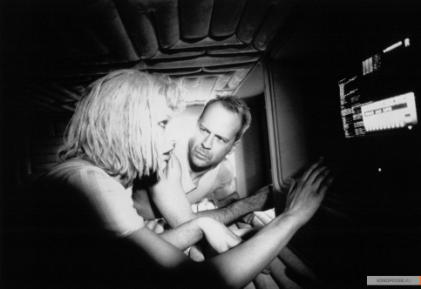 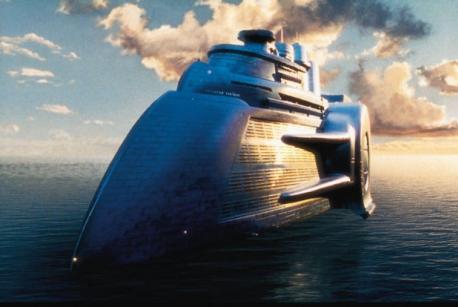 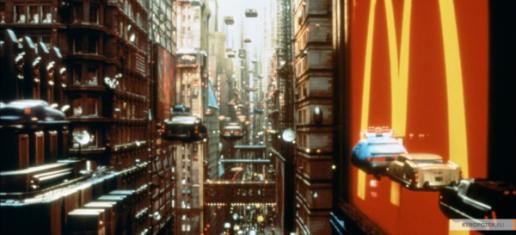 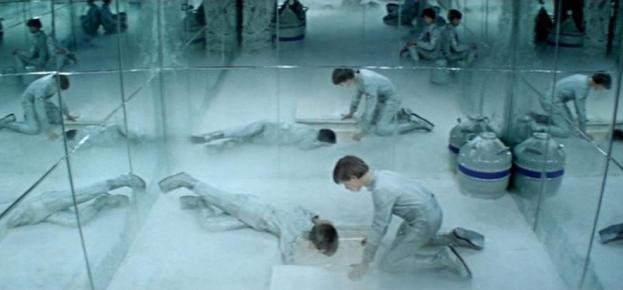 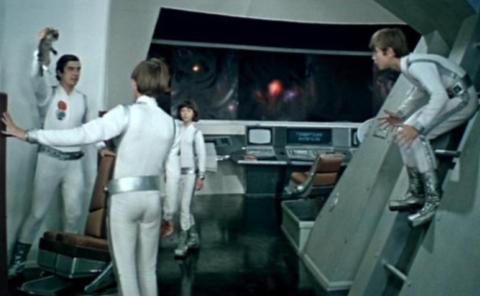 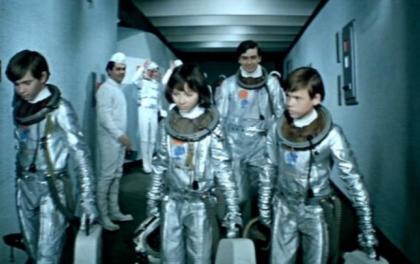 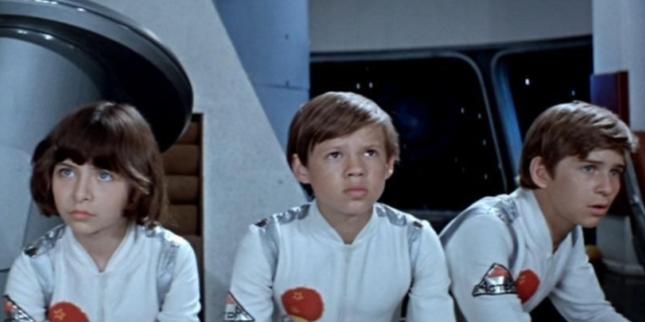 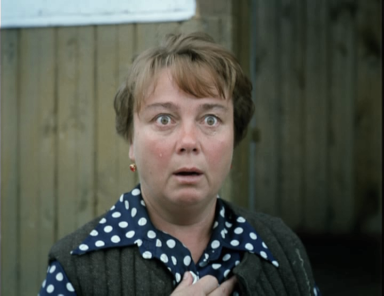 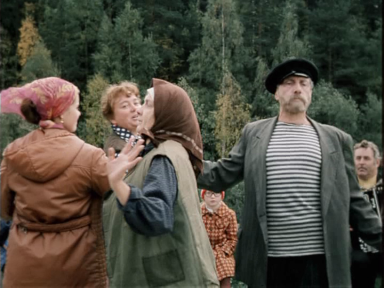 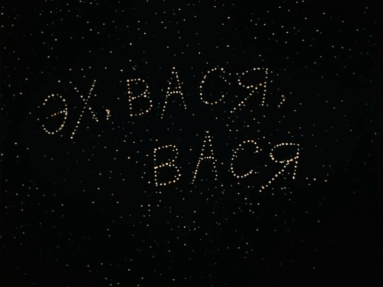 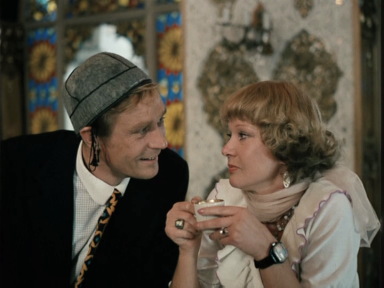 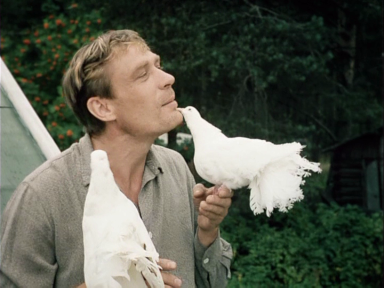 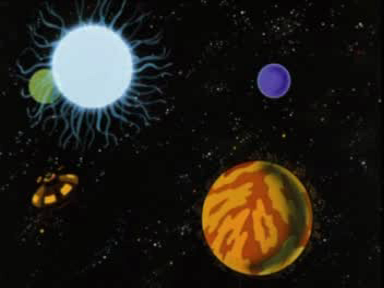 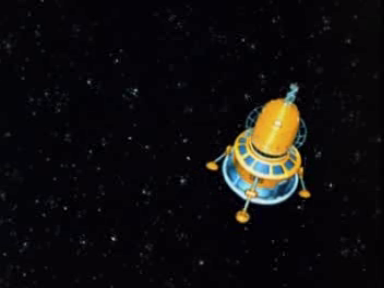 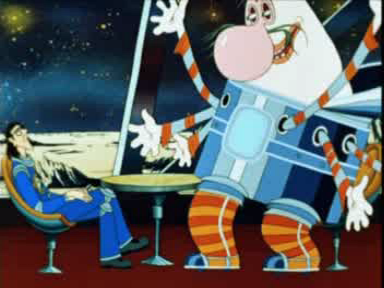 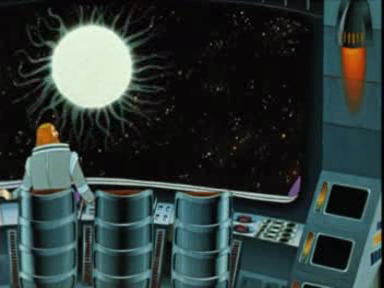 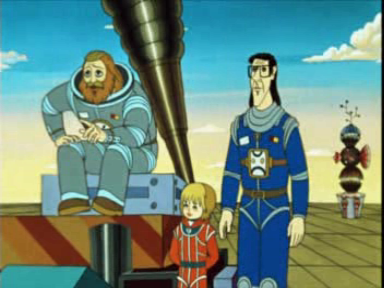 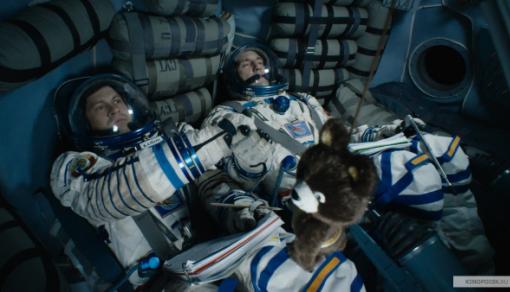 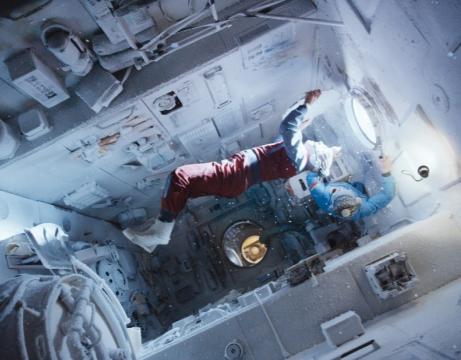 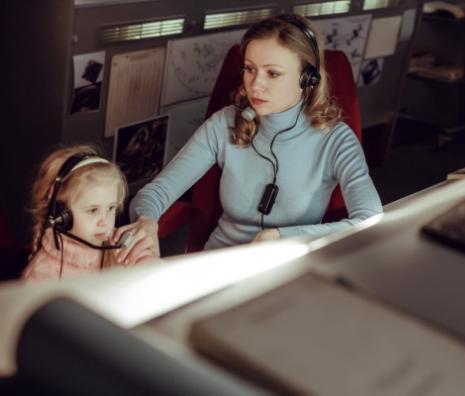 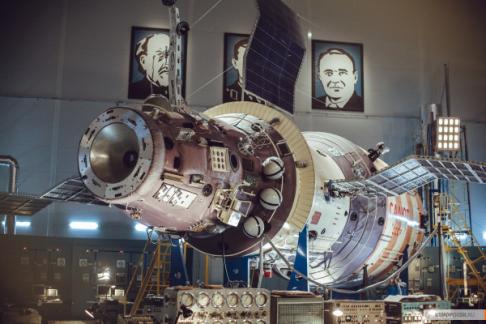 Угадай небесное тело?
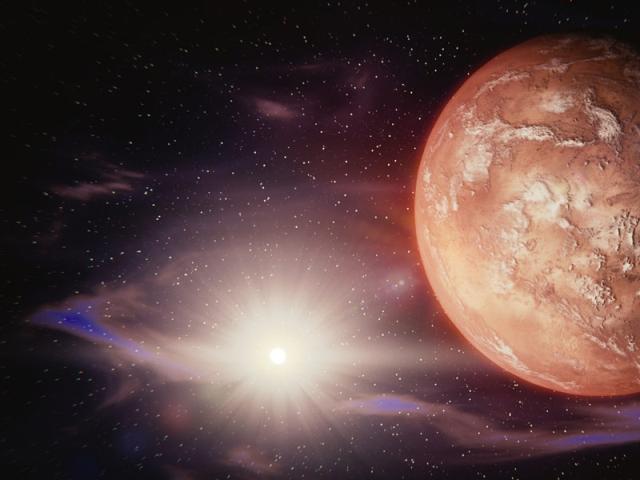 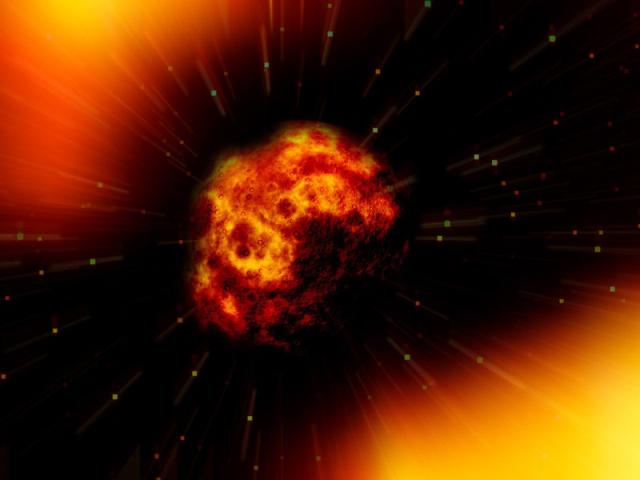 Угадай небесное тело?
Угадай небесное тело?
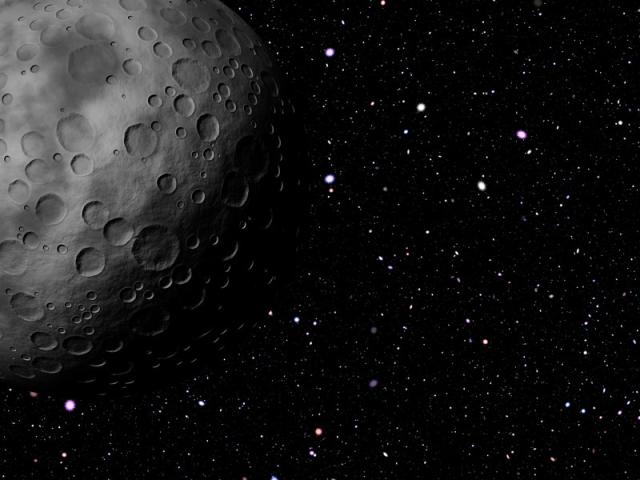 Угадай небесные тела?
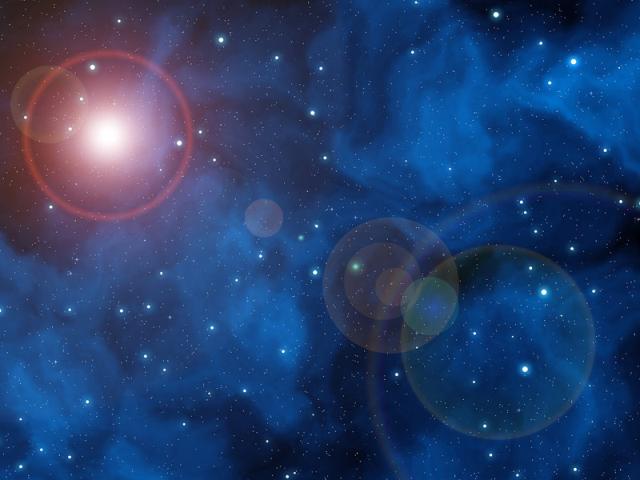 Угадай небесное тело?
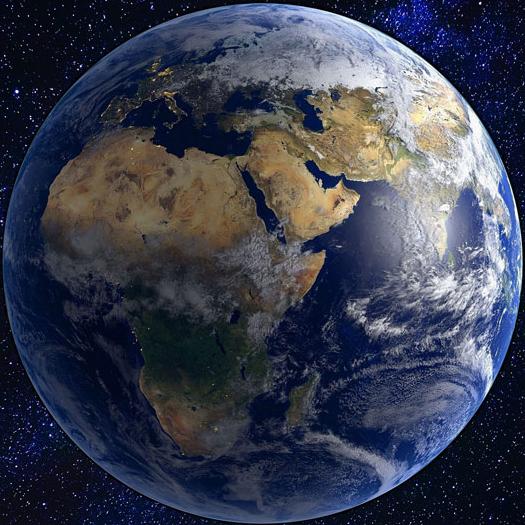 Угадай небесное тело?
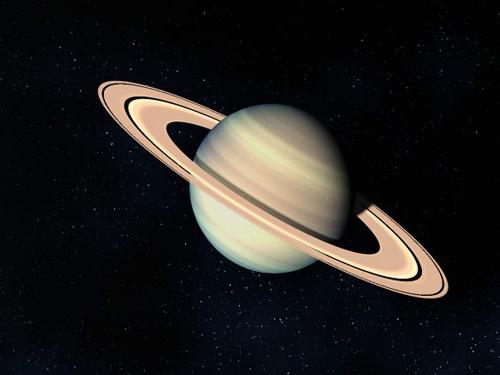 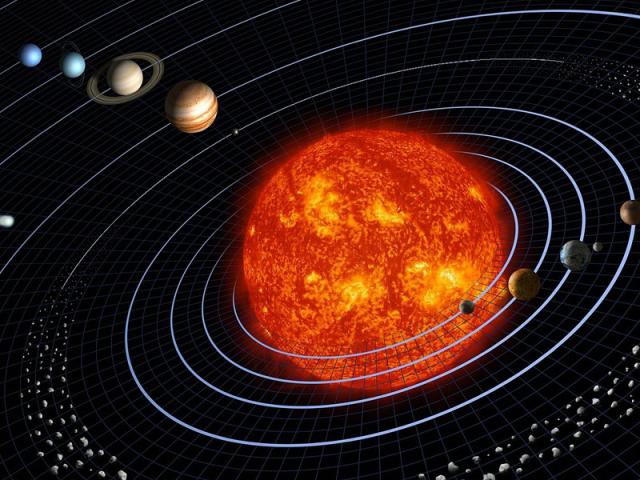 Угадай планетнуюсистему?
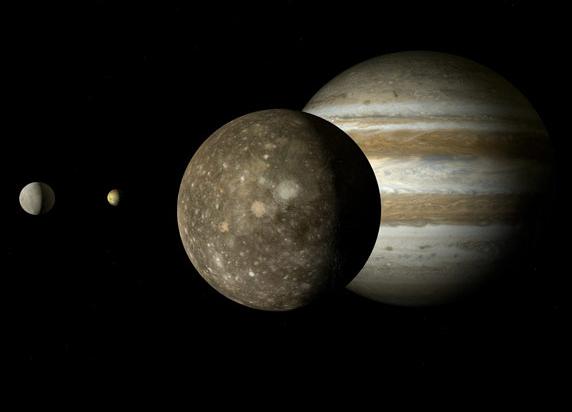 Угадай небесное тело?
Угадай космическое явление?
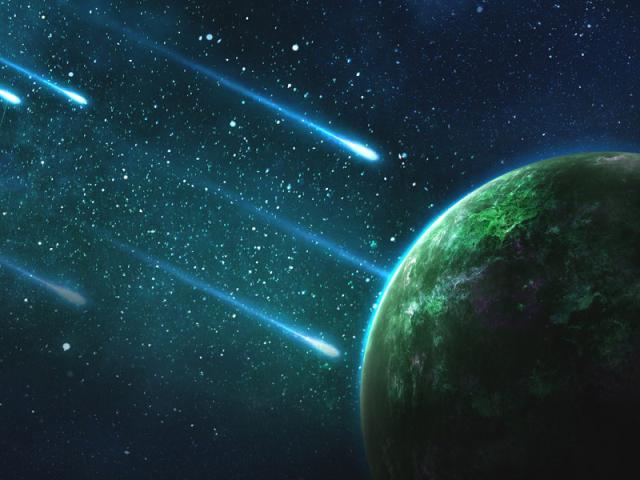 Угадай небесное тело?
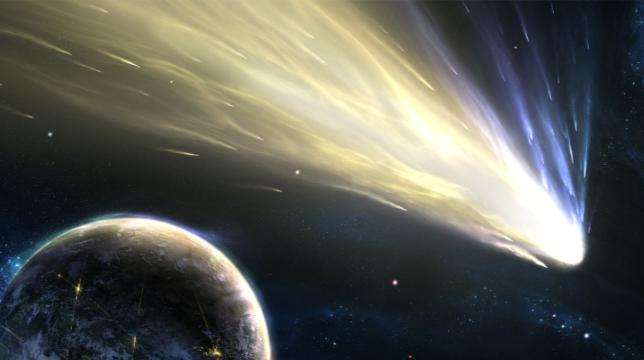